Sessione delle persone con disabilità 5 giugno 2024, Cantone TicinoAspetti organizzativi
Amir Brunner e Simone Leuenberger a Palazzo federale
Aspetti organizzativi
Mercoledì 5 giugno 2024

Lavori parlamentari:	14:00 – 17:30

Sala del Gran Consiglio, Bellinzona
Nr. 2 |
Organizzatori del progetto
Organizzazione demandata a Pro Infirmis sulla base dell’esperienza fatta a Berna nel 2023

La Sessione ha occupato il 22 percento dei seggi parlamentari

I membri hanno approvato una risoluzione sul tema della partecipazione politica e dei diritti politici
Nr. 3 |
Svolgimento dei lavori
Una Commissione è stata incaricata di definire i temi di discussione

I parlamentari discutono e votano questi temi

Sarà redatto un documento con le rivendicazioni delle persone con disabilità

Il documento sarà trasmesso all’Ufficio presidenziale del Gran Consiglio e al Consiglio di Stato
Nr. 4 |
La Commissione
La Commissione è composta da
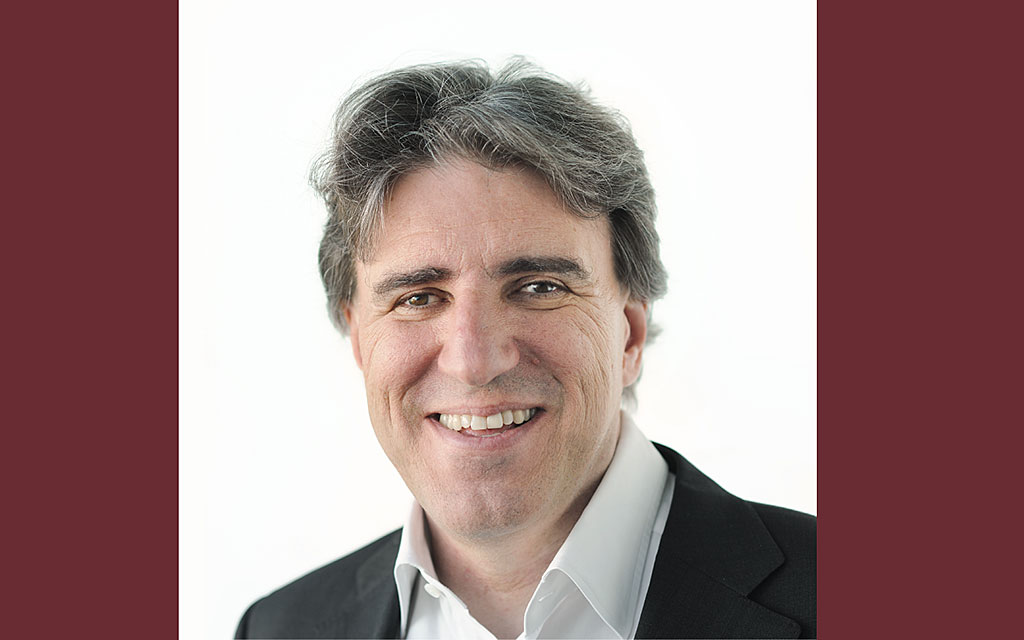 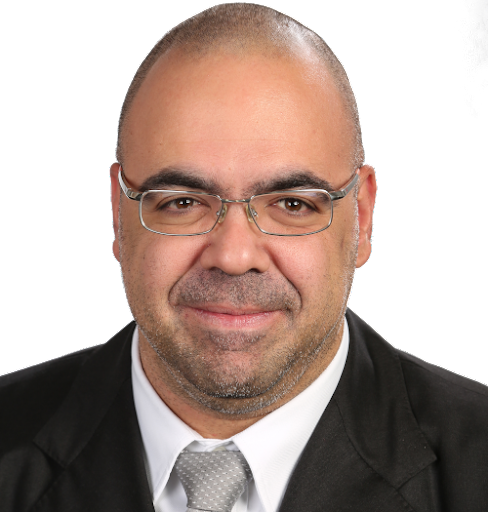 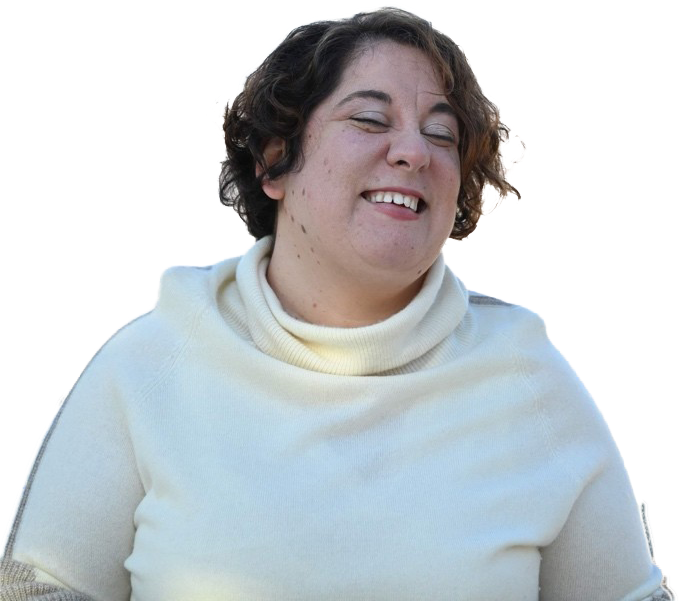 Nr. 5 |
La Commissione
Compiti della Commissione

Redigere il documento che sarà sottoposto ai parlamentari

Selezionare gli emendamenti alla risoluzione che saranno discussi e votati durante la Sessione
N. 6 |
Il Parlamento
Composto da circa 30 persone con disabilità
Maggiorenni
Residenti in Ticino


Candidature possibili entro il 24 marzo 2024
tramite il sito web

www.ti.ch/sessioneparlamentaredisabilita
Nr. 7 |
Il Parlamento
Compiti dei parlamentari

Partecipare ad una seduta di preparazione 

Proporre emendamenti al documento sottoposto dalla Commissione

Partecipare alla Sessione del 5 giugno e motivare una propria proposta di emendamento al documento (scelte dalla Commissione)
Nr. 8 |
Il Parlamento
Perché candidarsi?

Per avere un’occasione e uno spazio per esprimere le proprie opinioni, esigenze e preoccupazioni

Per proporre soluzioni per migliorare la qualità di vita di tutte le persone con disabilità e l’inclusione nella società
Nr. 9 |
Il pubblico
Il 5 giugno sarà possibile assistere alla Sessione delle persone con disabilità:

dalle tribune (iscrizione auspicata)
online (streaming) 
La Sessione sarà trasmessa senza barriere con sottotitoli e traduzione nella lingua dei segni. 



Ulteriori informazioni:
www.ti.ch/sessioneparlamentaredisabilita
Nr. 10 |
Svolgimento della Sessione
12:30		Arrivo dei parlamentari e benvenuto
14:00		Inizio della sessione e discorsi di benvenuto
14:30		Interventi dei parlamentari e votazioni
15:45		Pausa
16:15		Interventi dei parlamentari e votazioni
17:30		Intervento conclusivo
Nr. 11 |
Per ulteriori informazioni


www.ti.ch/sessioneparlamentaredisabilita
Nr. 12 |